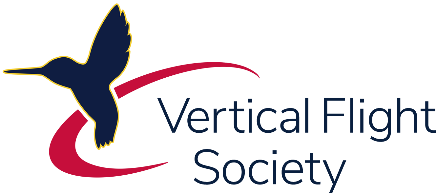 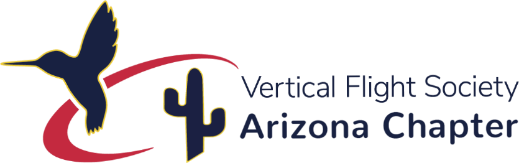 Vertical Flight Society
 Holiday Mixer 2018
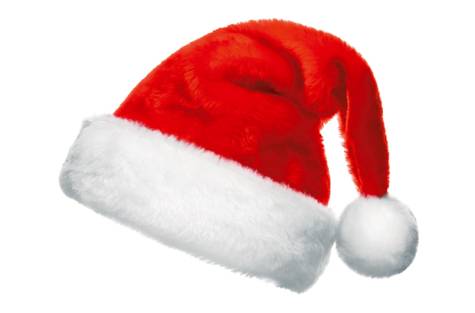 Family Event
Date:
Friday, December 7th, 2018
Program:
5:00 – 8:00pm
Appetizers
Cash Bar
Social Networking, Games
407 Model Raffle Draw!

Location:
Dave and Busters Tempe
2000 E. Rio Salado Pkwy
Tempe, AZ 85281
(Located in Tempe Marketplace)
Cost:
$20 VFS Non-Members
$15 VFS Members + $5 for each family member older than 5.
$5 Students; 
Free - Children under 5

Payment via PayPal or credit card at
http://vfsaz.org/activities/
or bring cash/checks to the doorNo refunds

Please RSVP by November 30th to RSVP@vfsaz.org
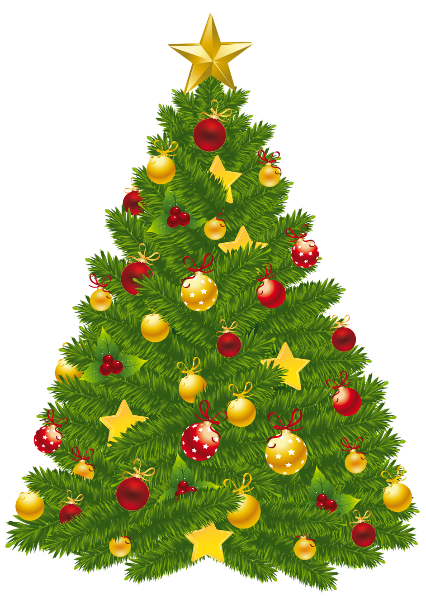 VFS Federal ID: #131953506,  Non-Profit 501 (C) (6)
Any proceeds goes to VFS Scholarship fund.
VFS Membership not required to attend!